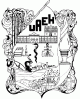 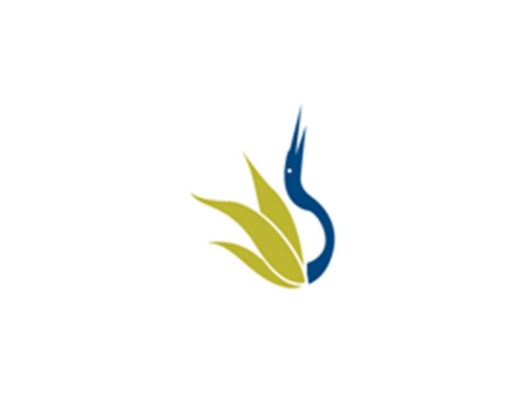 UNIVERSIDAD AUTÓNOMA DEL ESTADO DE HIDALGO
ESCUELA SUPERIOR DE ZIMAPÁN
Licenciatura en Contaduría

Asignatura: Contabilidad de Personas 
Morales y Personas Físicas

Tema: Modificaciones al Capital 
C.P.  y M.I Alfredo Trejo Espino

Julio – Diciembre 2016
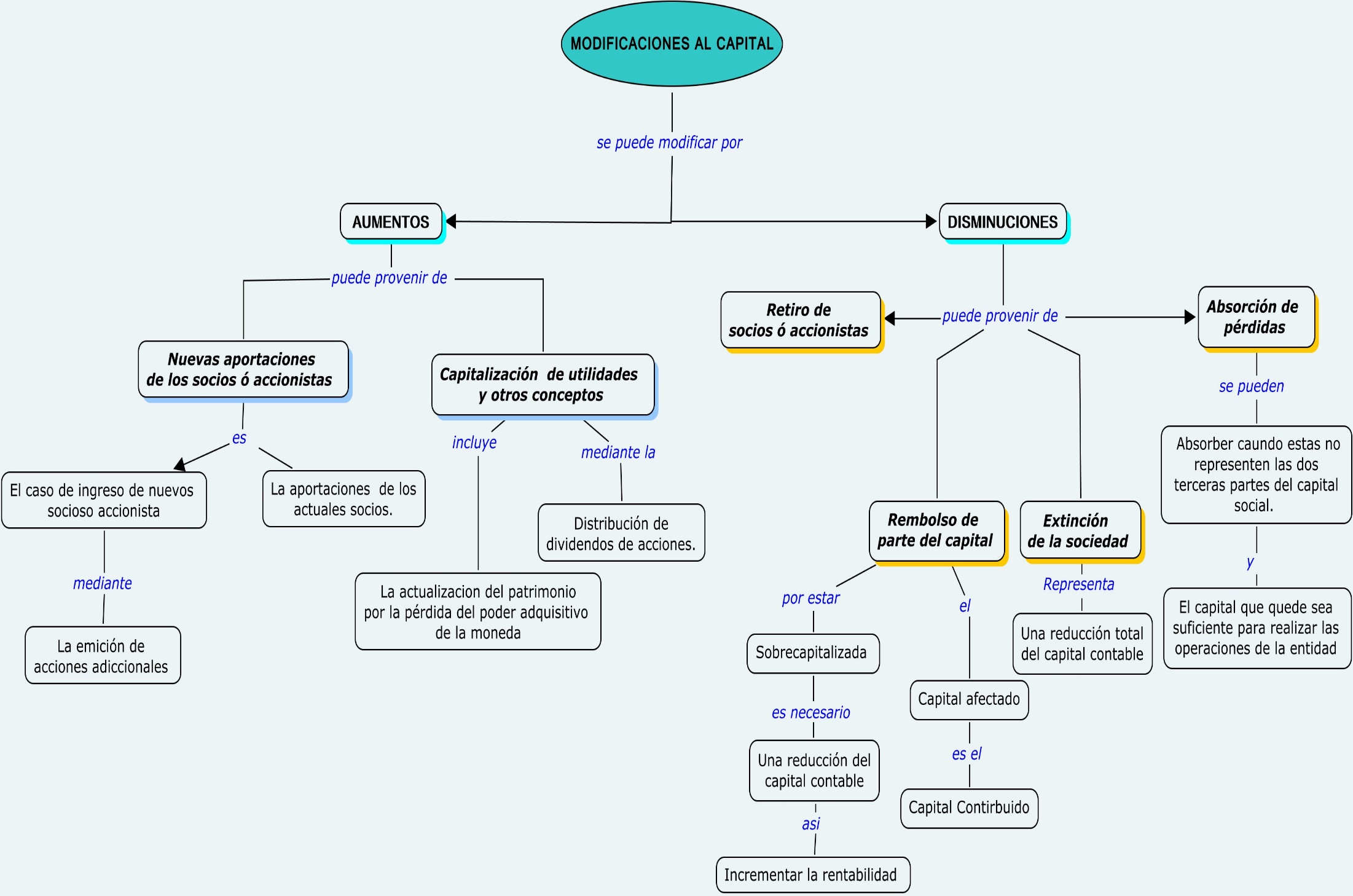 Bibliografía:
Fernández, J. A. (2014). Contabilidad de Sociedades . México: Patria.

Manuel, R. G. (2003). Contabilidad de sociedades. México: ECAFSA